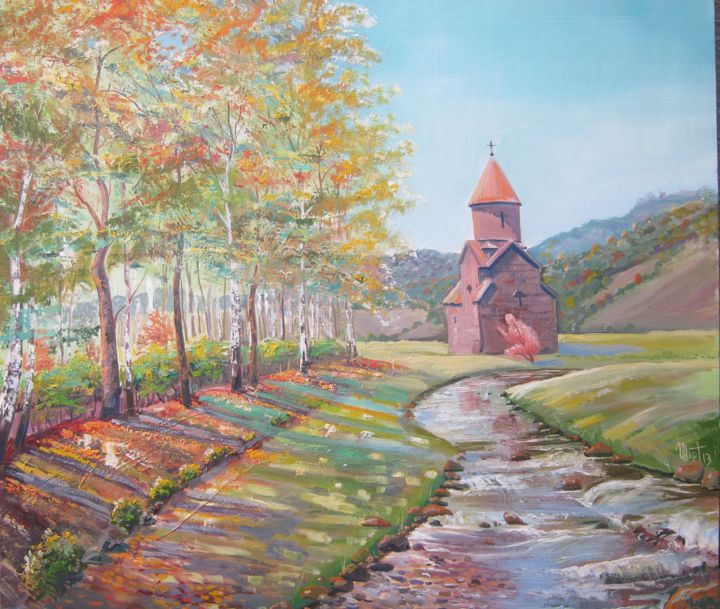 * * *
О радость красок! Снова, сноваЛазурь сквозь яркий жёлтый садГорит так дивно и лило́во,Как будто ангелы глядят.
О радость радостей! Нет, знаю,Нет, верю, Господи, что ТыВернёшь к потерянному раюМои томленья и мечты!
Иван Бунин
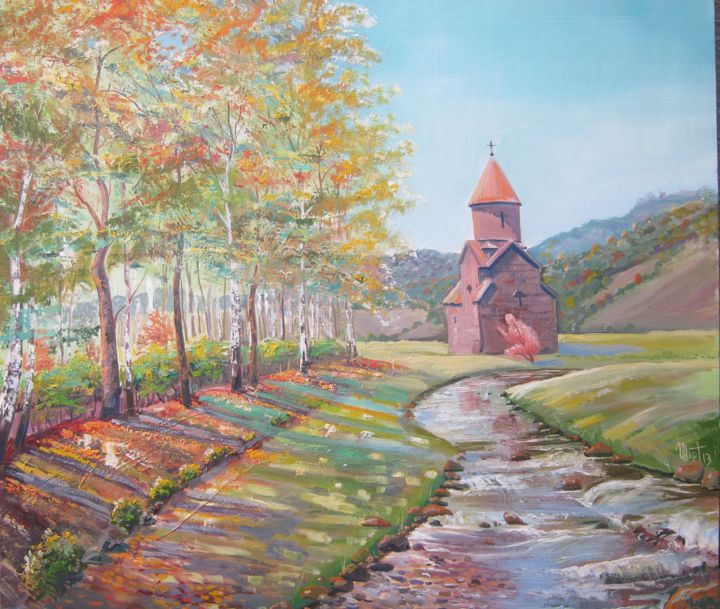 Ане́сти
Тема 6. Путь к радуге
Вы узнаете: 
что общего между любовью и смирением,
почему Бог послал на Землю потоп,
как нарисовать в своём сердце радугу.
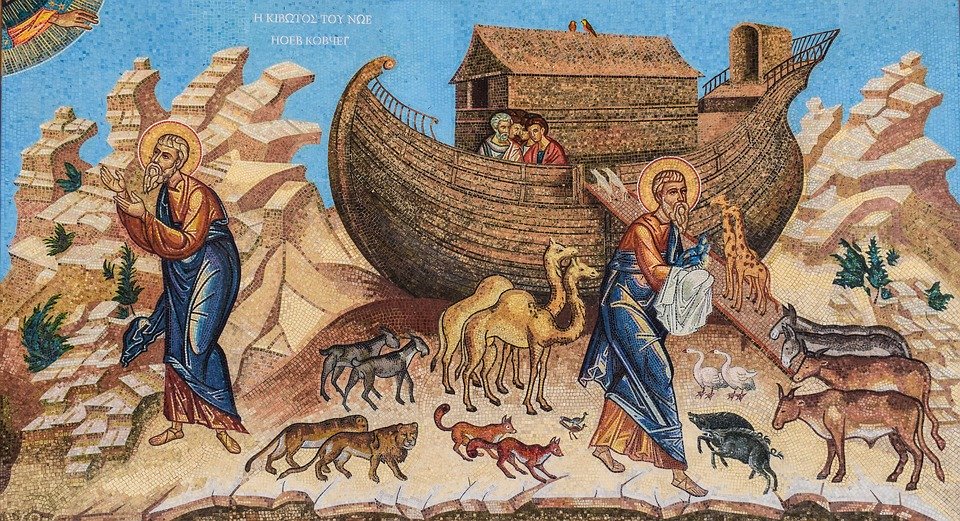 Шаг 1. Любовь
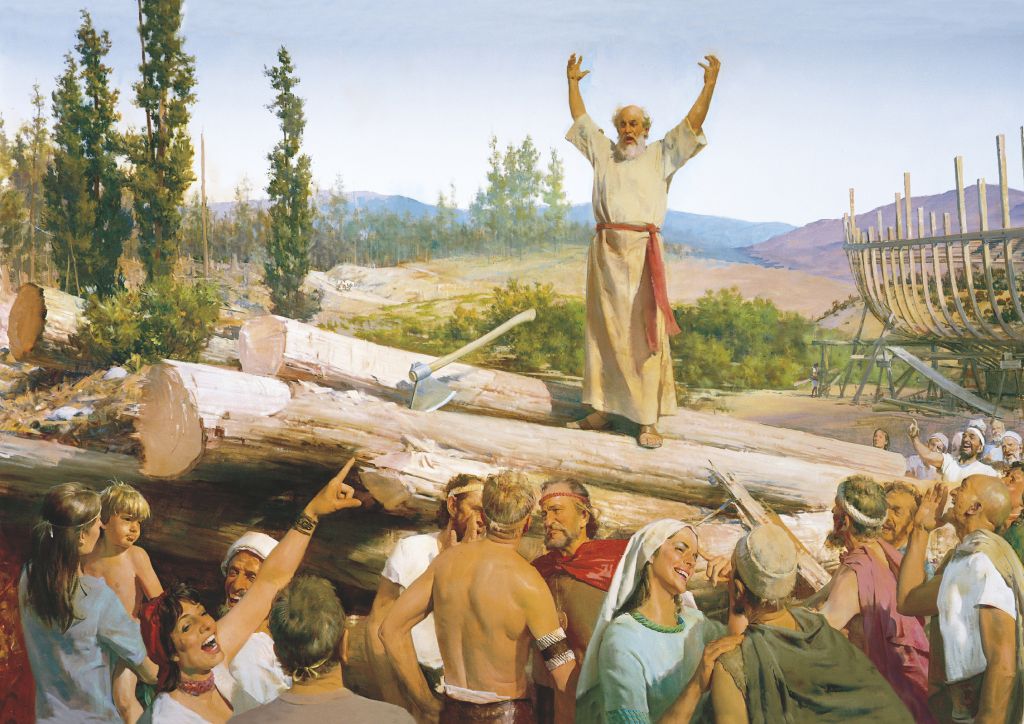 Шаг 2. Послушание
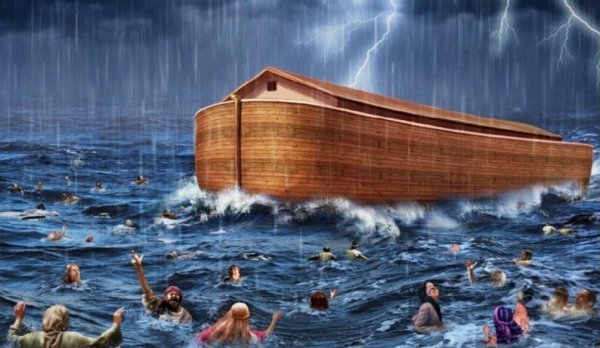 Шаг 3. Терпение
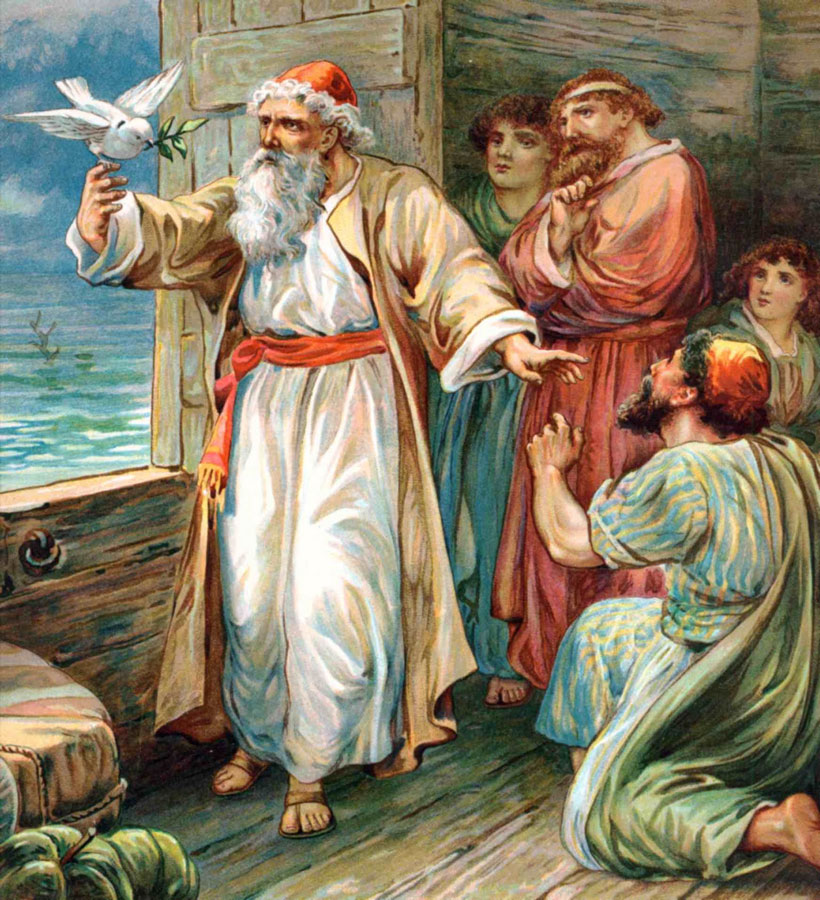 Шаг 4. Смирение
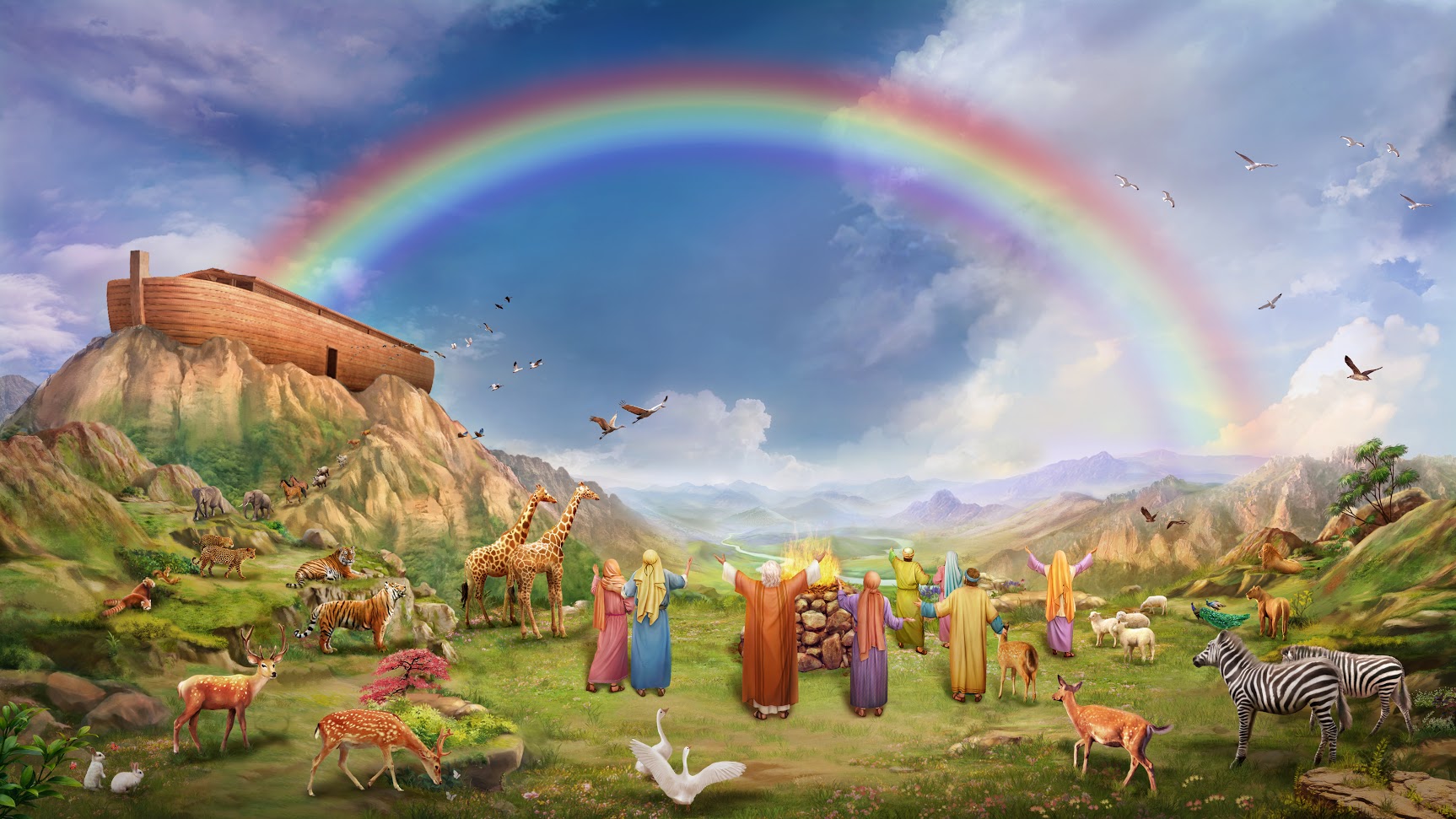 Шаг 5. Радость
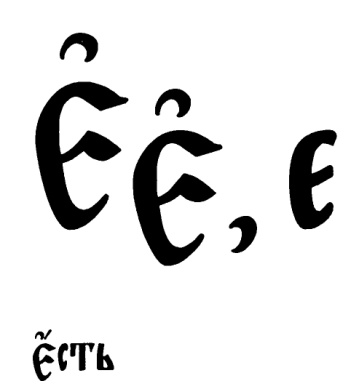 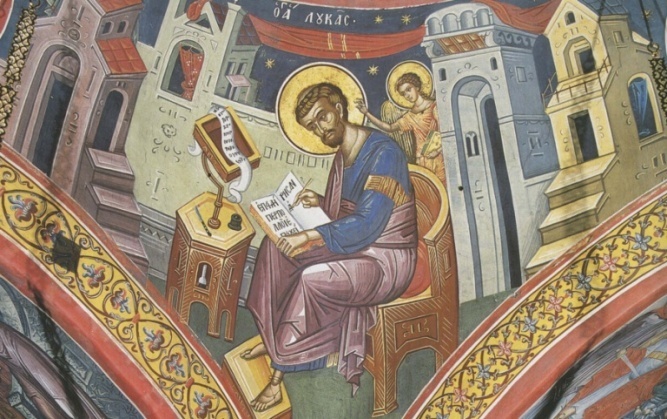 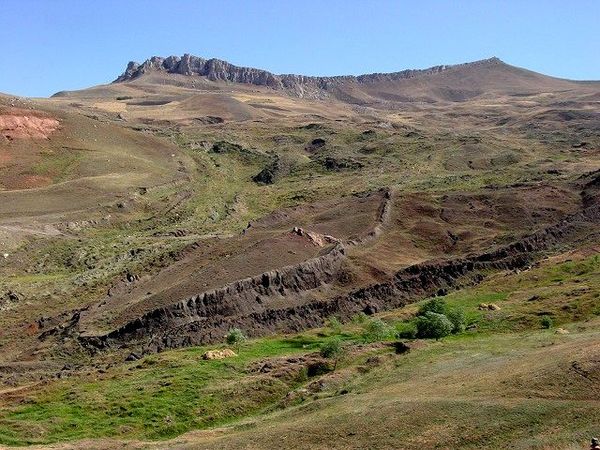 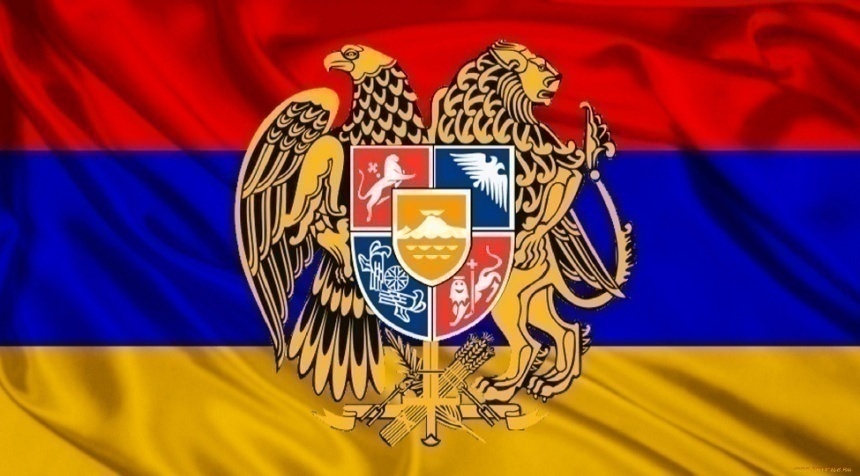 Армения
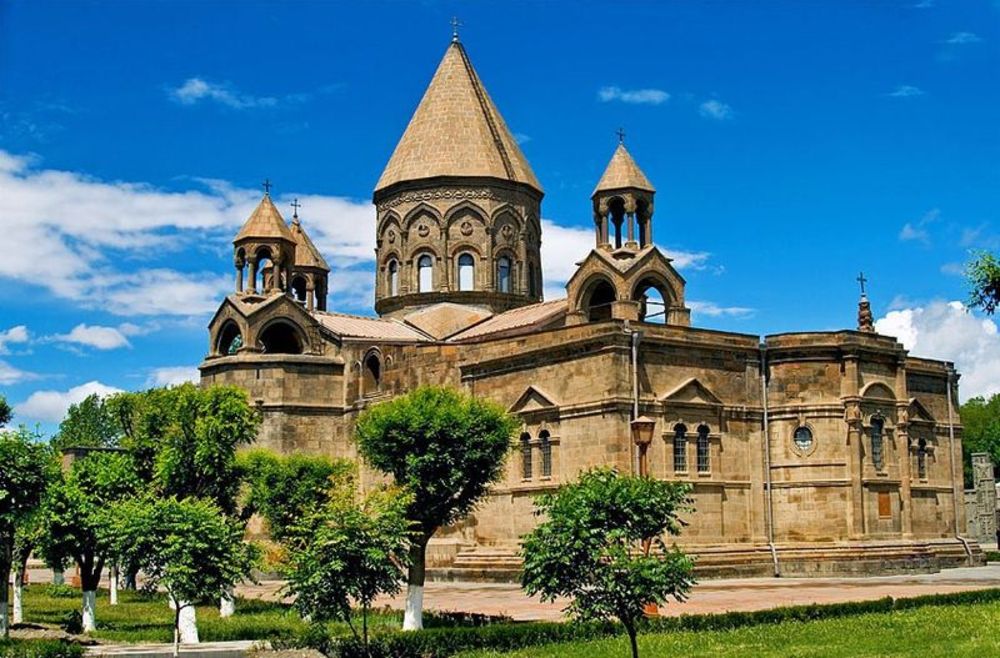 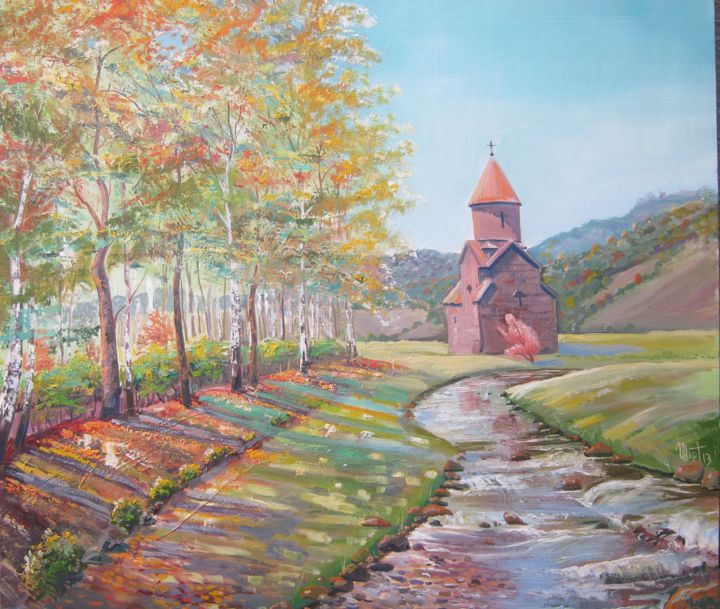 Ане́сти
Тема 6. Путь к радуге
Вы узнали? 
что общего между любовью и смирением,
почему Бог послал на Землю потоп,
как нарисовать в своём сердце радугу.
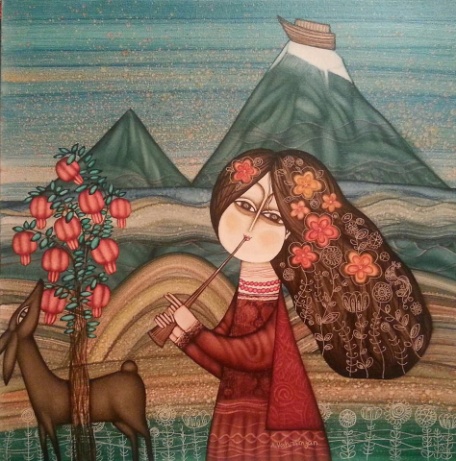 Возвесели́тся пра́ведник о Го́споде и упова́ет на Него.
Псалтирь 63, 11